Figure 3 Observed and expected hospital mortality rates from 1999 to 2006. Expected values based on the mean ...
Eur Heart J, Volume 29, Issue 5, March 2008, Pages 609–617, https://doi.org/10.1093/eurheartj/ehn069
The content of this slide may be subject to copyright: please see the slide notes for details.
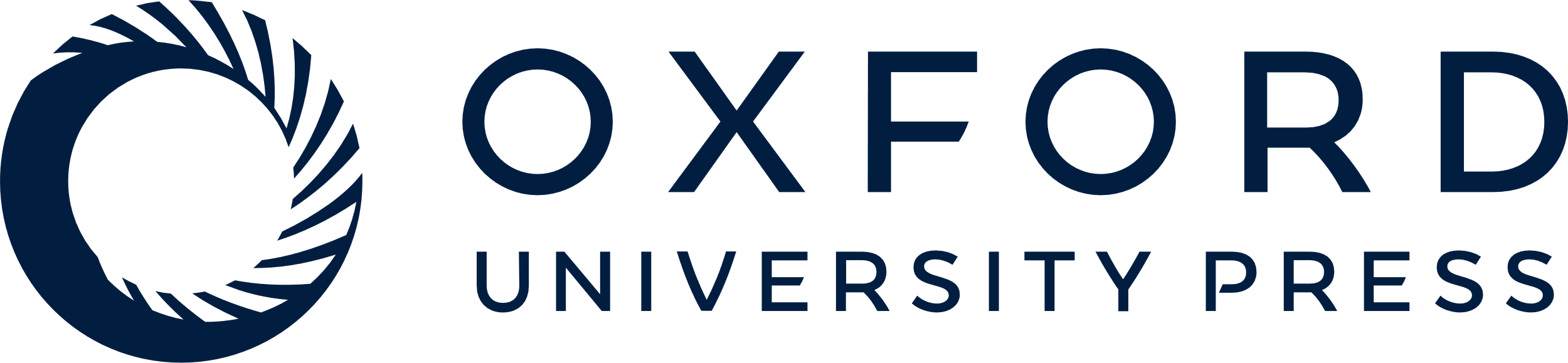 [Speaker Notes: Figure 3 Observed and expected hospital mortality rates from 1999 to 2006. Expected values based on the mean probability of death for each study year by logistic regression including the hospital GRACE risk model variables: age, systolic blood pressure, pulse, Killip class, cardiac arrest, positive initial cardiac biomarkers, initial creatinine (ST deviation excluded due to the population studied). Observed death rates are based on the number of patients with complete data for all risk model variables. *P < 0.01 for trend


Unless provided in the caption above, the following copyright applies to the content of this slide: Published on behalf of the European Society of Cardiology. All rights reserved. © The Author 2008. For permissions please email: journals.permissions@oxfordjournals.org]